The Southern Colonies
17th and 18th Centuries
General Characteristics of the South
The Big Ideas
General Characteristics of the South
Dominated by a plantation economy: tobacco & rice 
Slavery in all colonies; begins as indentured servants, develops into African chattel slavery
Large land holdings in the hands of the favored few = aristocratic atmosphere
Sparsely populated: churches & schools too expensive for very small towns. 
Church of England most prominent, but religious toleration is common
3
Virginia
Jamestown
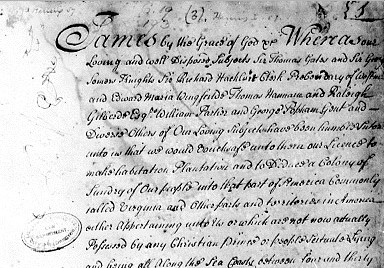 Founded by Virginia Company (a joint-stock company)
Virginia Charter 
Overseas settlers given same rights of Englishmen in England
Foundation for American liberties; rights extended to other colonies.
5
Jamestown
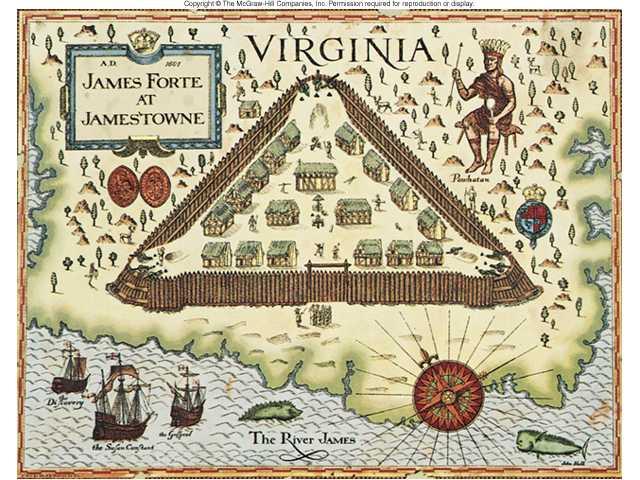 Founded by 104 English men and boys
Wealthy adventurers and second-sons 
Later brought women and children with the intention to set up a permanent colony.
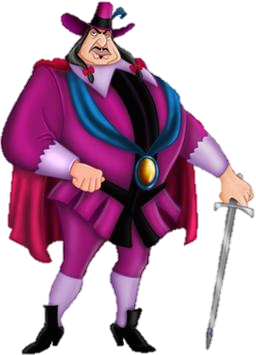 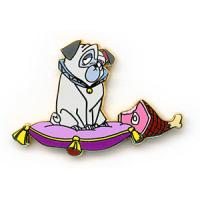 6
The REAL John Smith
Captain John Smith organized the colony beginning in 1608: 
"He who will not work shall not eat." 
Smith kidnapped in Dec. 1607 by Chief Powhatan
Smith perhaps "saved" by Pocahantas, Powhatan's daughter, but evidence is shaky at best.
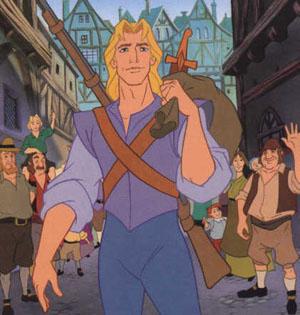 7
The Jamestown Nightmare
Only 40 survived the first year
Only 60 out of 400 settlers survived "starving time" of 1610-1611
1610 – 1624: 10,000 immigrants arrive, 1,200 survive
Adult life expectancy: 40 years
80% of children died before 5y/o
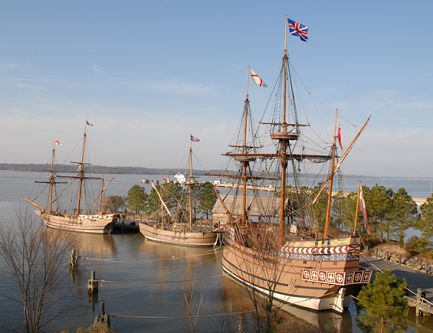 8
Survivors of the “Starving Time”
Men:  Able to buy larger tracts of land, but there were fewer to work it.  Increased the need for indentured servants or Indian slaves.
Women:  unusual autonomy and wealth due to High mortality among husbands and fathers (Widowarchy)
Children:  Fewer children to help on family farms also contribute to the need for servants.
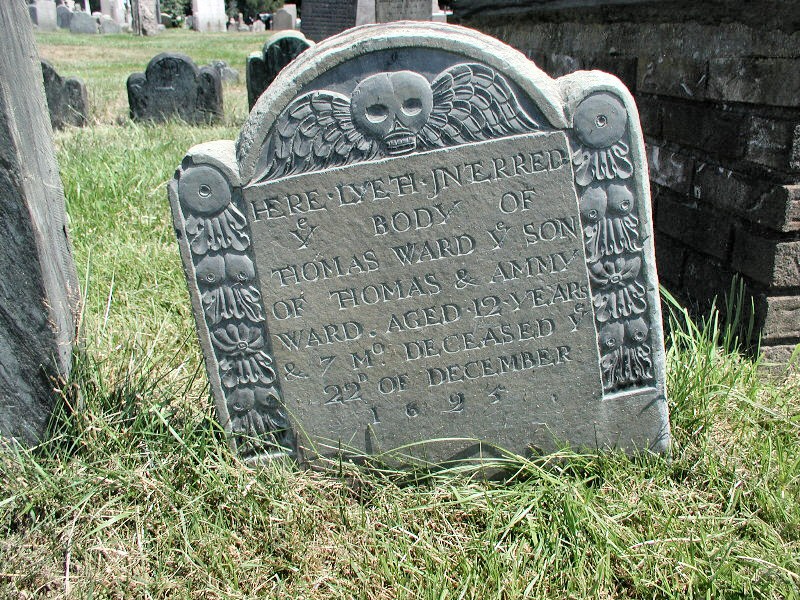 9
Reading: “Our Plantation is Very Weak”
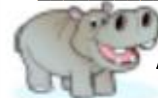 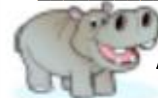 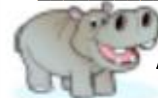 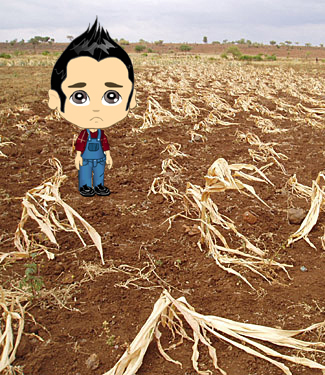 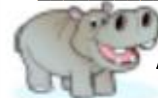 HIPPO TIME
Take 10-15 minutes and think historically as you complete one of your HIPPO Assigned Readings.
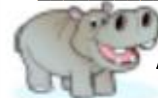 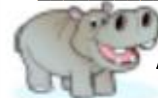 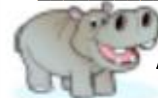 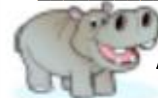 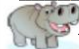 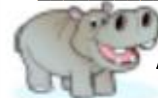 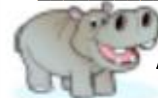 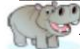 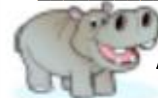 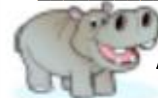 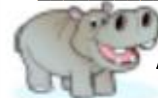 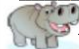 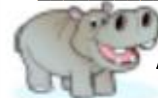 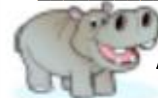 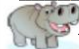 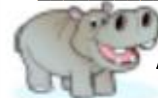 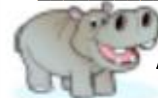 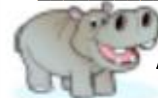 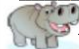 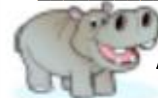 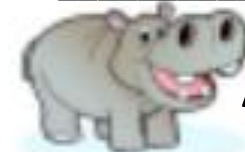 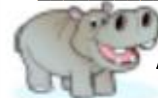 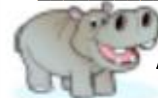 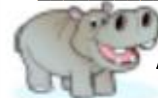 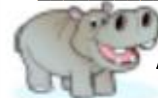 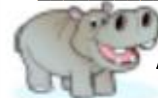 10
Powhatan Confederacy
Powhatan dominated a few dozen small tribes in the James River area
The English called all Indians in the area Powhatans.
Powhatan probably saw the English as allies in his struggle to control other tribes in the region.
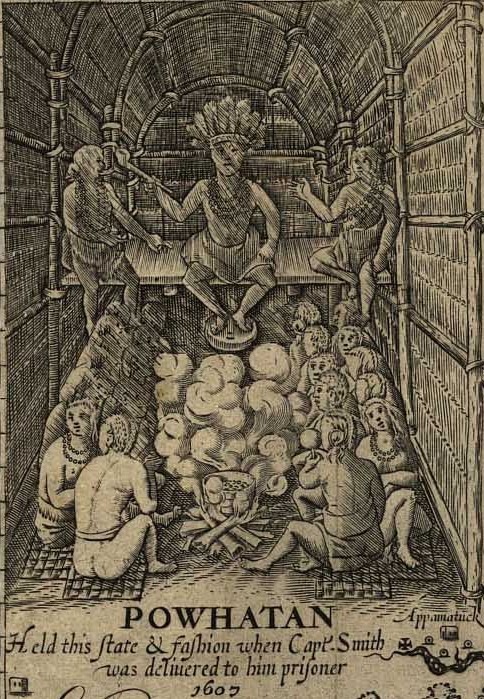 11
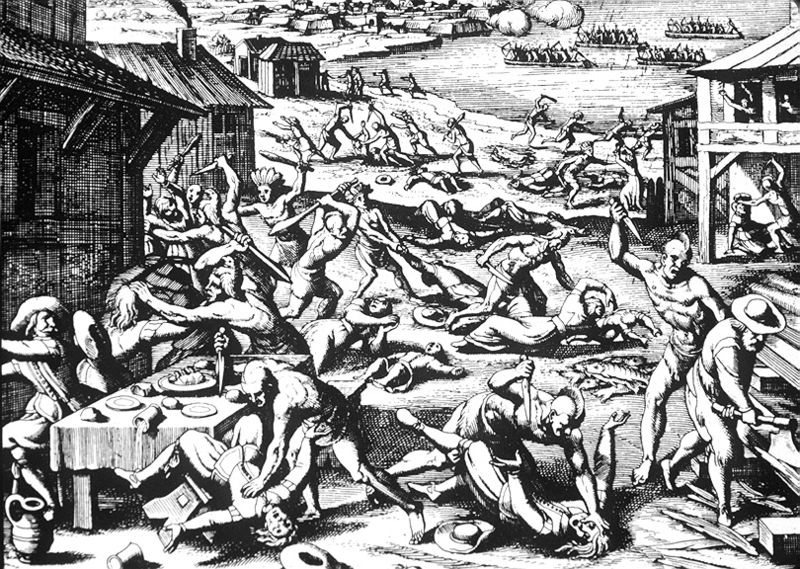 Culture Clash in the Chesapeake
Anglo-Indian relations deteriorate
General mistrust because of different cultures & languages.
English raided Indian food supplies during the starving times.
1610-1614  First Anglo-Powhatan War
Peace solidified with marriage of John Rolfe and Pocahontas
Powhatan uprising of 1622
Powhatan warriors burned settlements and plantations, nearly destroying Jamestown completely
1644-1646  Second Anglo-Powhatan War
Last effort of natives to defeat English; Indians defeated again.
Peace Treaty of 1646
Removed the Powhatans from their original land.
Formally separated Indian and English settlement areas
12
John Rolfe
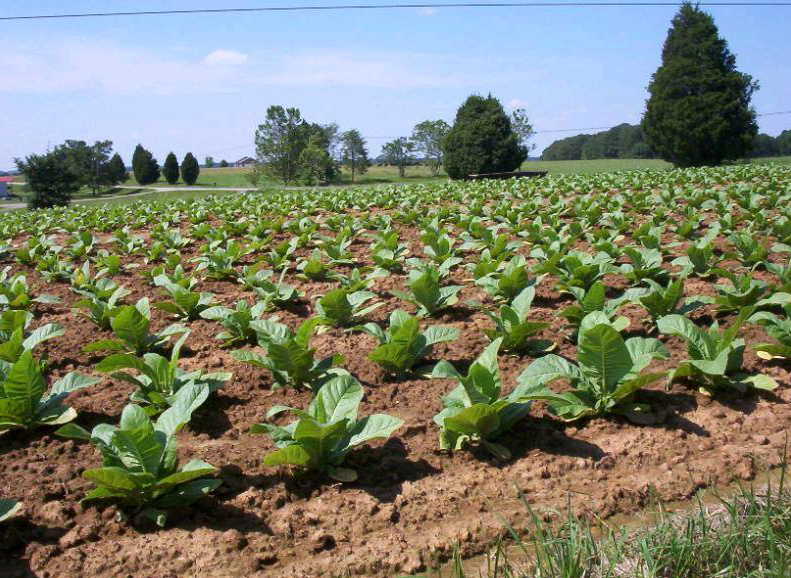 John Rolfe introduced new tough strain of tobacco given to him by the Powhatans
“Colony built on smoke”
Europeans become addicted
Tobacco economy grew
Plantation system emerged
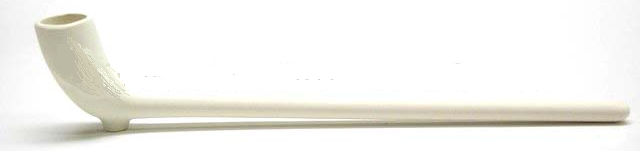 13
The House of Burgesses
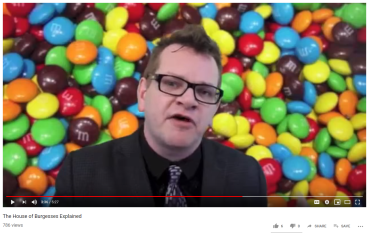 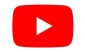 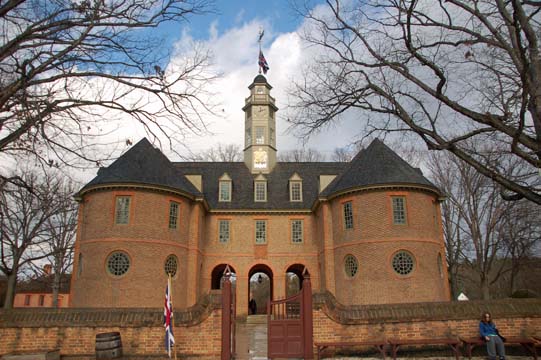 The House of Burgesses (1619): Assumed the role of the House of Commons in England
Control over finances, militia, etc.
Able to initiate legislation by end of 17th century
Governor’s Council appointed by royal governor
Mainly leading planters.
Functions like House of Lords.
High death rates ensured rapid turnover of members.
14
Maryland
A Refuge for Catholics
Maryland is Founded
Land granted to Sir George Calvert (Lord Baltimore)
Proprietary colony
Refuge for Catholics
Baltimore's governed as an absentee proprietor in a feudal relationship
Huge tracts of land granted to his Catholic relatives
Smaller plots of land were given to Protestant settlers
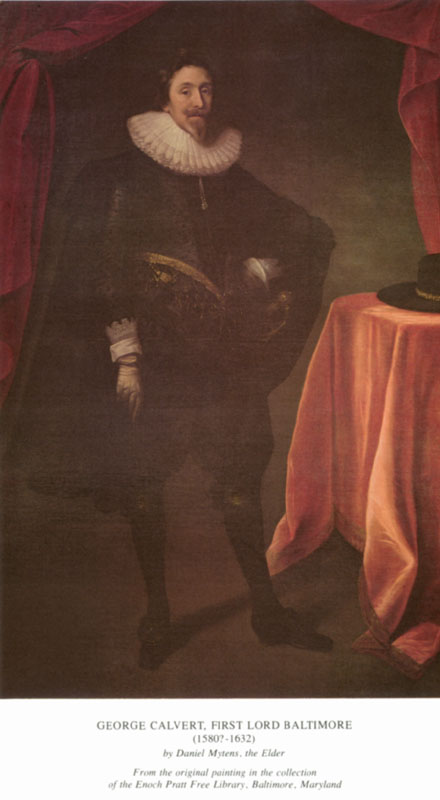 [Speaker Notes: The Anglican Church was the official religion of England at the time.  Catholics paid double taxes, could not worship in public, or hold political office.  A couple could not be legally married by a Catholic priest.]
Act for Religious Toleration
Guaranteed toleration to all Christians.
Decreed death to those who denied the divinity of Jesus [like Jews, atheists, etc.].
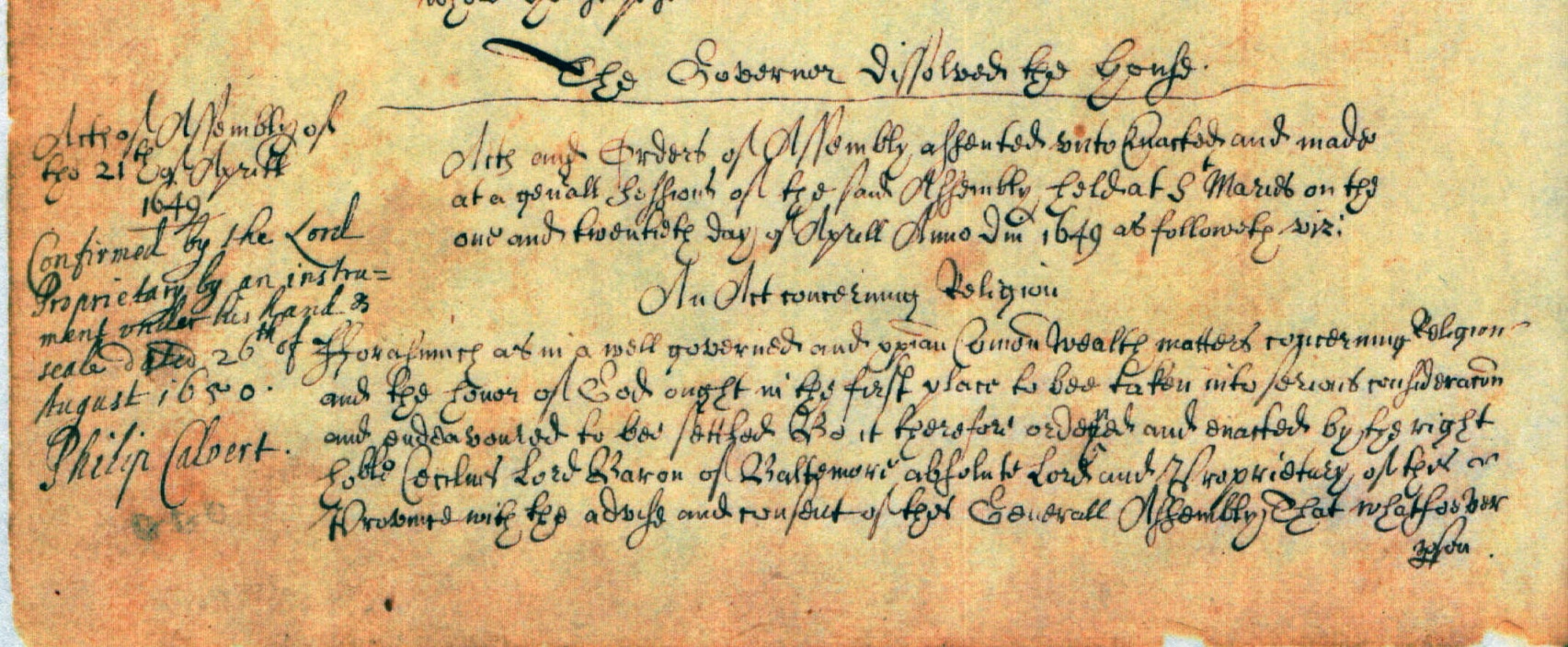 Carolina
The West Indies: Way Station to the Americas
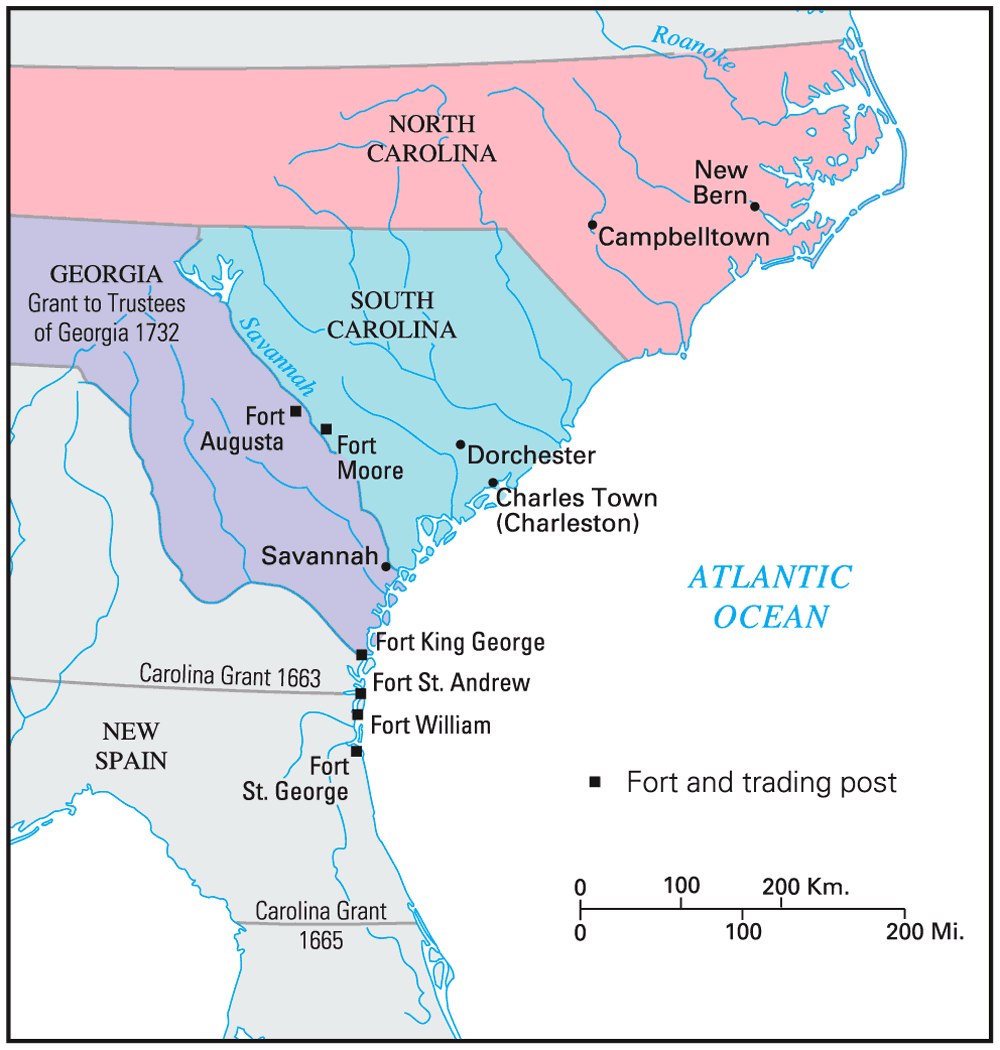 Founded in 1670 
Proprietary colony – given in return for assistance in restoring Charles II to the throne
Settled by a group of British small farmers from the W. Indies
Brought a few black slaves and the Barbados slave system with them
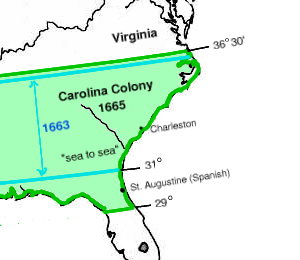 The Carolinas
South: Suffered from raids by Spanish and their Indian allies
North: Drew poor farmers who disliked the aristocracy of VA and Charleston
1712 – NC separates from SC
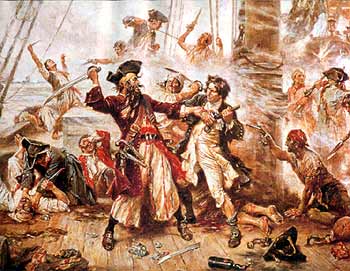 Georgia
Late-Coming Georgia
Founded by James Oglethorpe (1733)
Created as a “buffer” between English colonies and Spanish Florida and French Louisiana
A haven for debtors 
Originally had no slaves
Religious toleration for all Christians
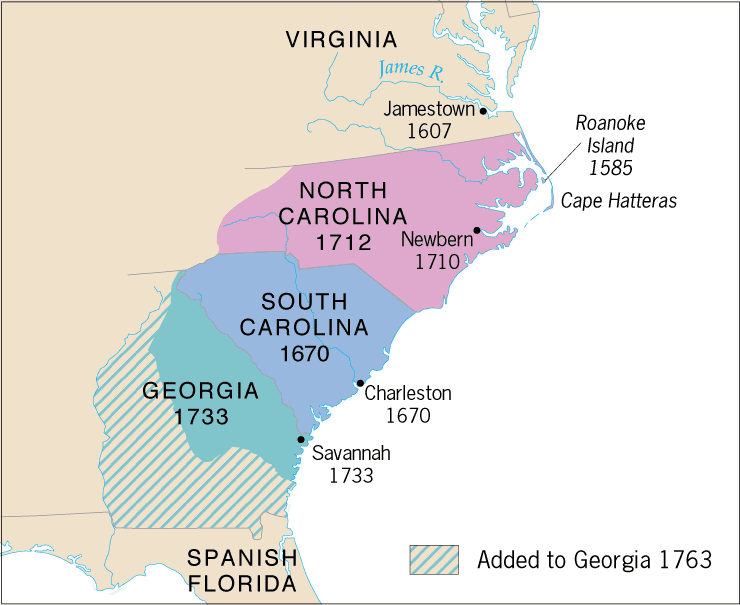 22
Why does it matter?
23